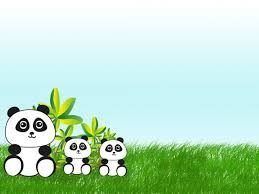 TOÁNGIÂY, THẾ KỈ
SGK/Trang 25
NỘI QUY LỚP HỌC
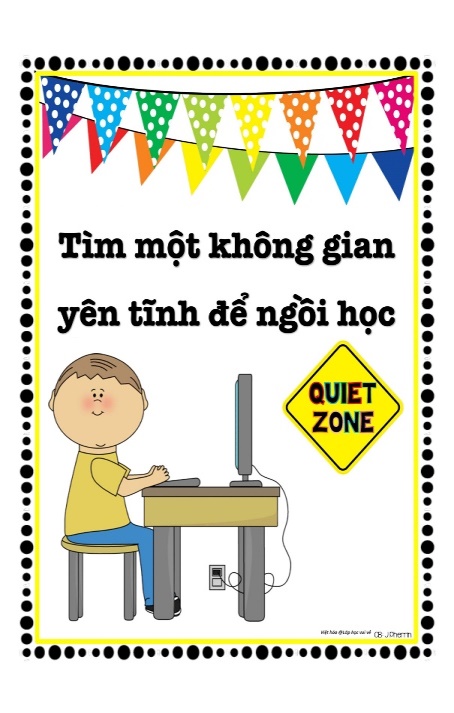 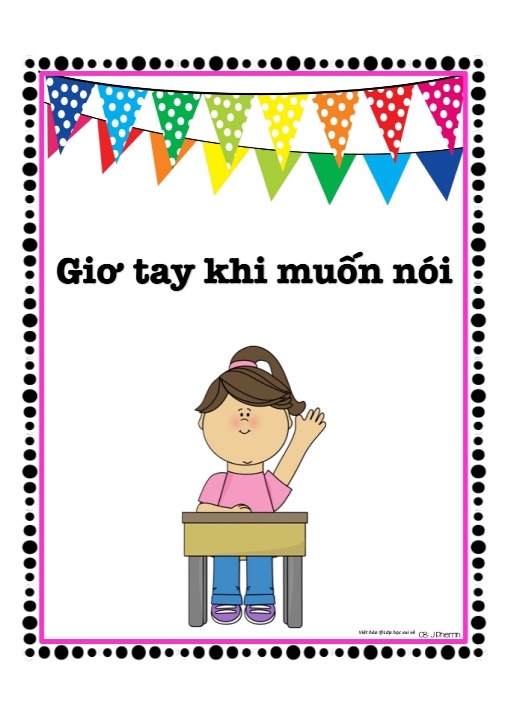 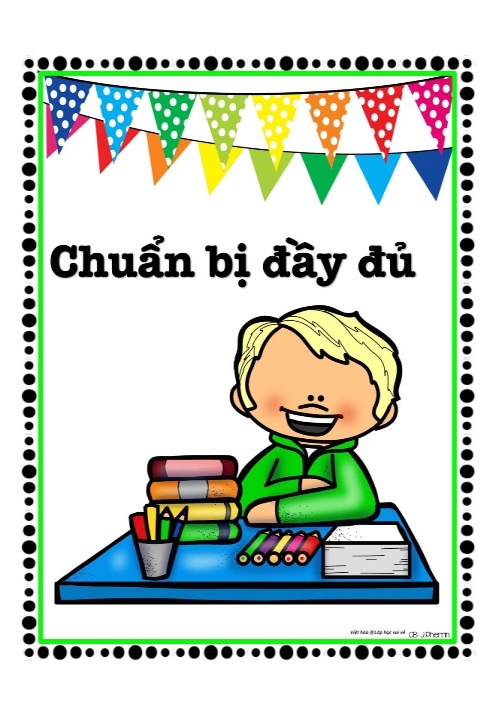 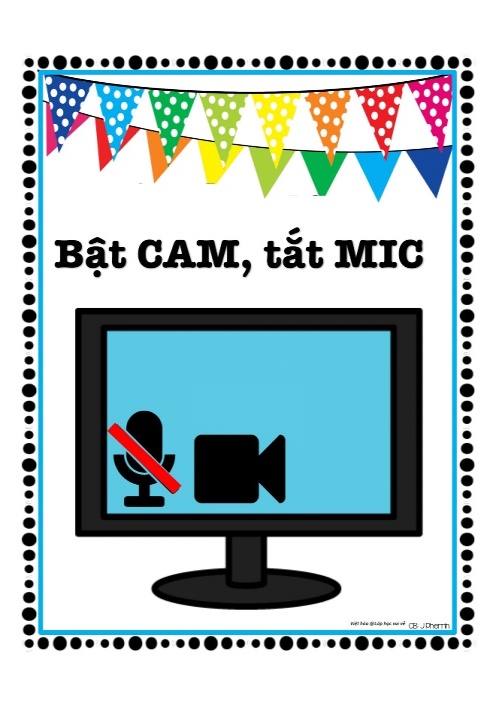 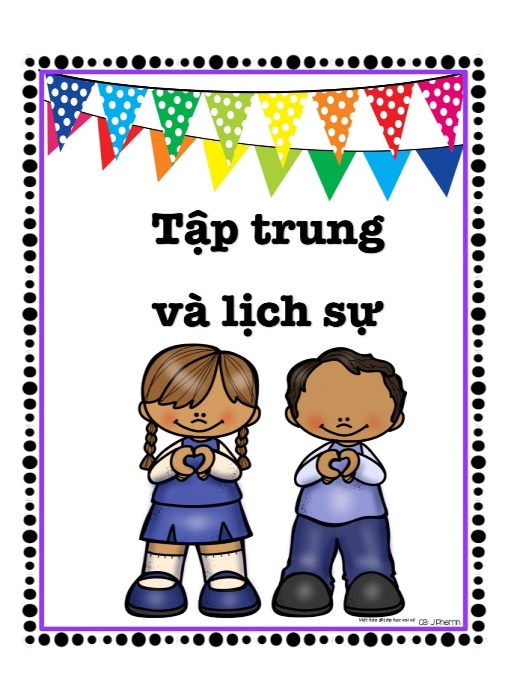 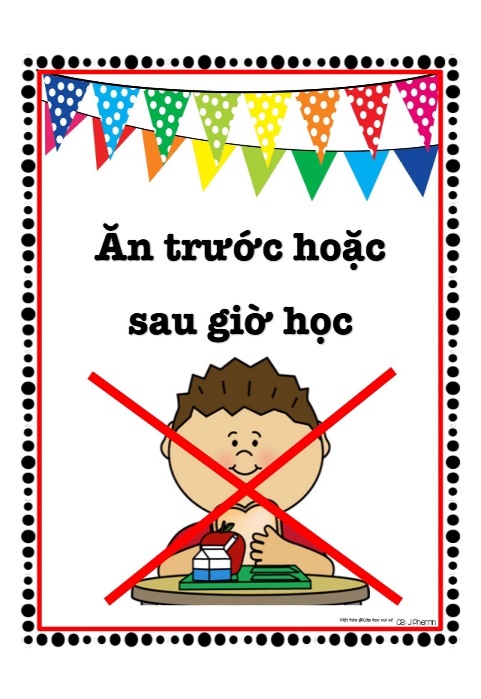 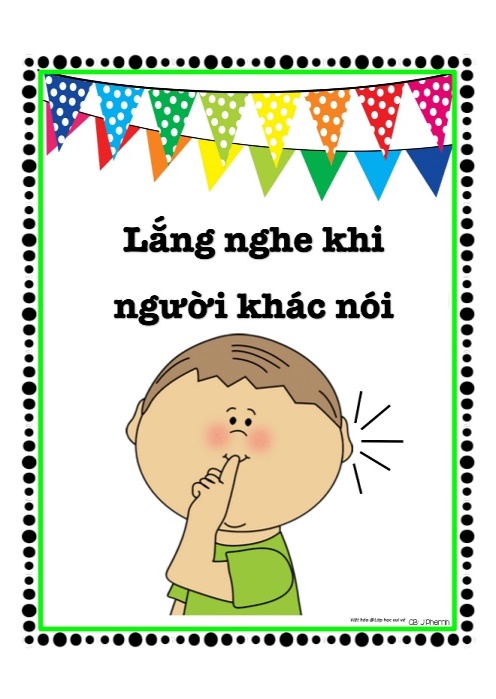 Thực hành
Vận dụng
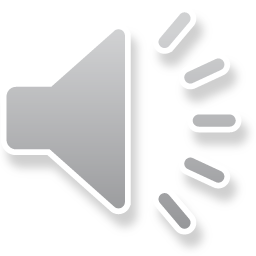 2
Khởi động
3
1
Nhận biết về đơn vị đo thời gian: Giây
Củng cố về mối quan hệ giữa các đơn vị đo thời gian
Nhận biết cách tính mốc thế kỉ
Thực tế
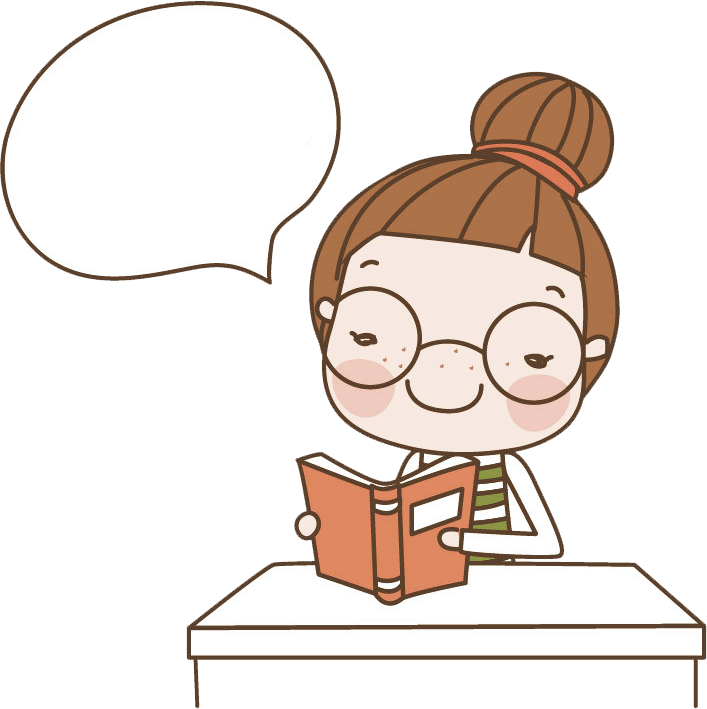 Ôn tập về các đơn vị đo thời gian đã học
Mục tiêu
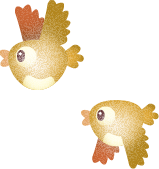 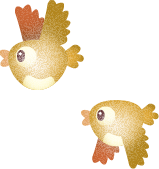 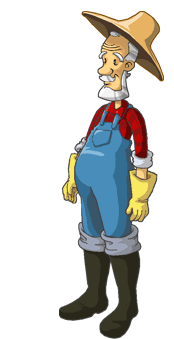 KHỞI ĐỘNG
Trò chơi
NHỔ CÀ RỐT
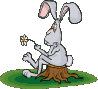 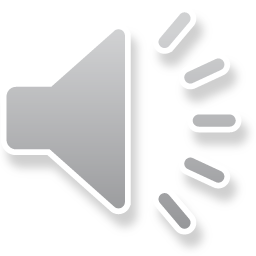 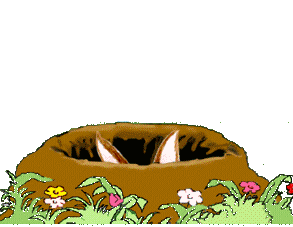 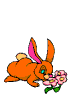 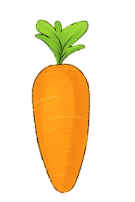 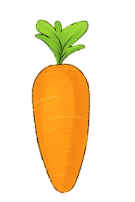 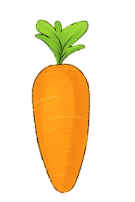 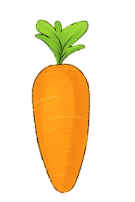 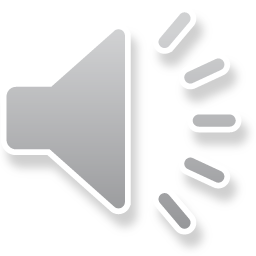 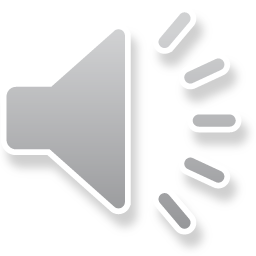 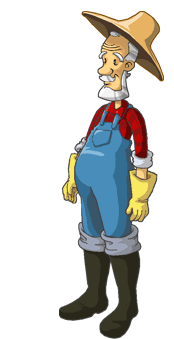 Con có dám thử không?
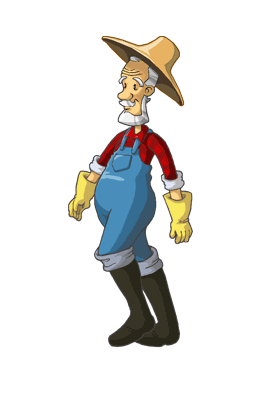 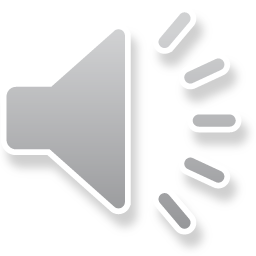 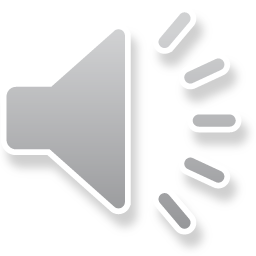 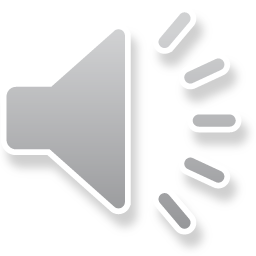 Được chứ. Nhưng để ta xem con ở trường có học hành đàng hoàng không thì ta mới cho
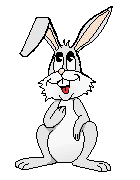 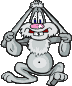 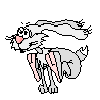 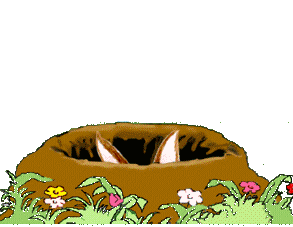 Bác ơi! Cháu đói lắm bác cho cháu củ cà rốt được không ạ ?
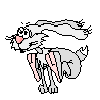 Dạ. Con đồng ý
Giờ ta sẽ cho con tự nhổ cà rốt
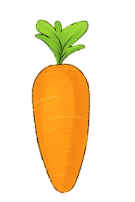 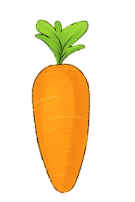 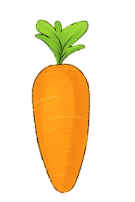 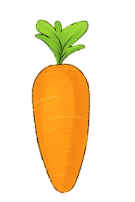 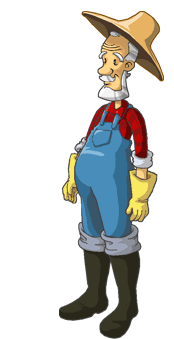 2 giờ = .....phút?
A : 120
B : 60
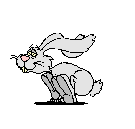 C : 150
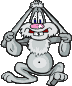 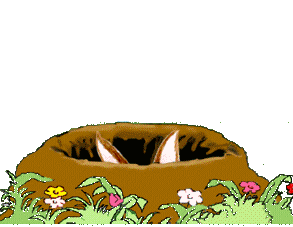 D : 200
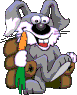 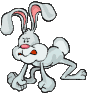 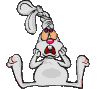 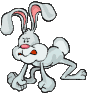 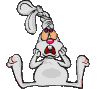 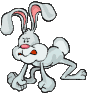 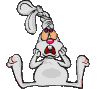 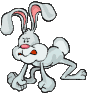 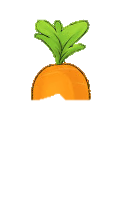 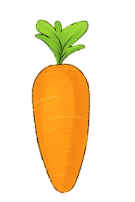 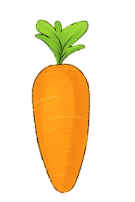 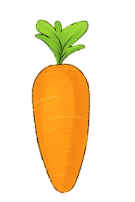 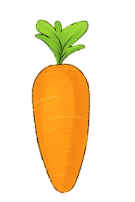 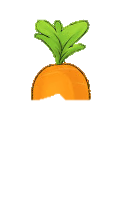 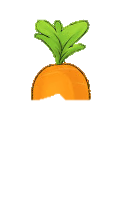 A                 B                 C                 D
24 giờ = .....ngày?
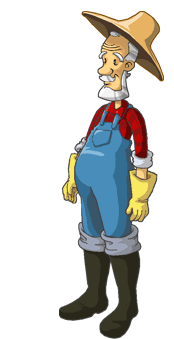 A : 2
B : 1
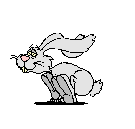 C : 3
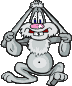 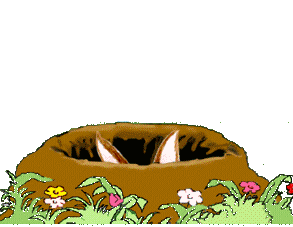 D : 4
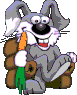 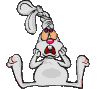 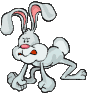 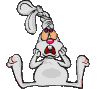 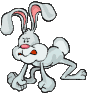 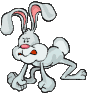 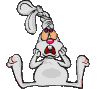 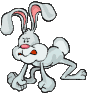 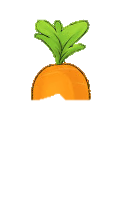 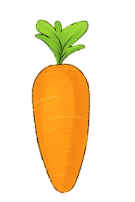 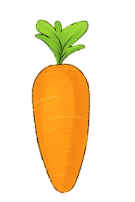 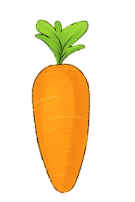 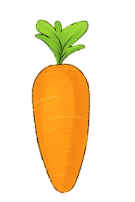 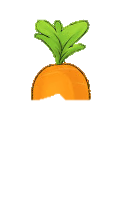 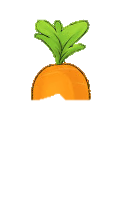 A                  B                 C                 D
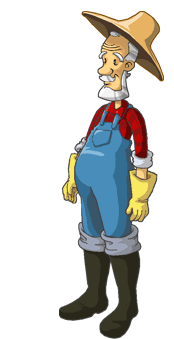 4 tuần lễ  =  ......ngày?
A : 20
B : 27
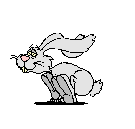 C : 28
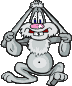 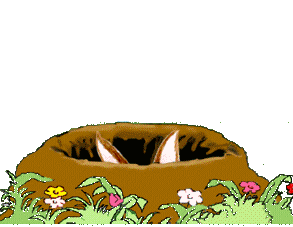 D : 24
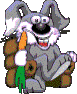 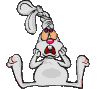 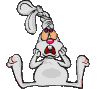 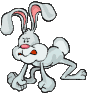 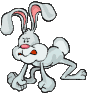 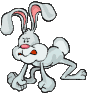 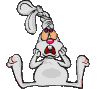 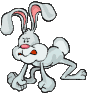 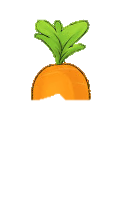 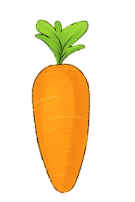 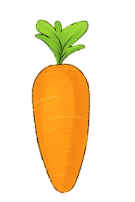 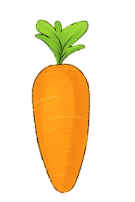 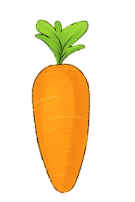 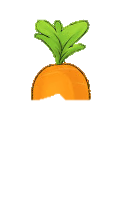 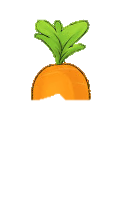 A                 B                 C                 D
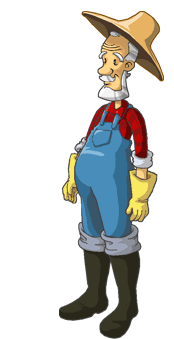 3 năm =......tháng?
A : 30
B : 12
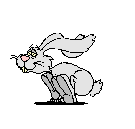 C : 48
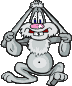 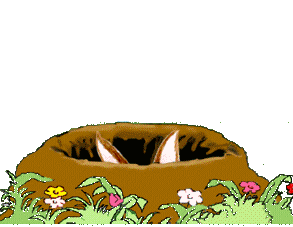 D : 36
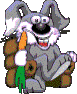 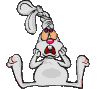 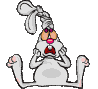 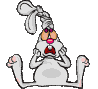 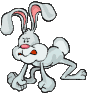 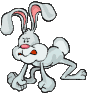 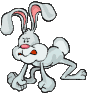 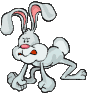 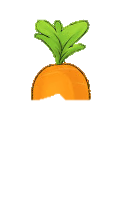 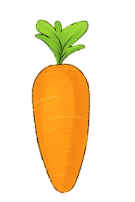 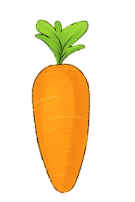 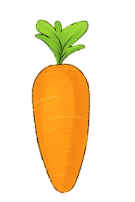 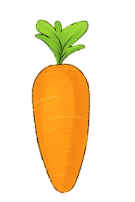 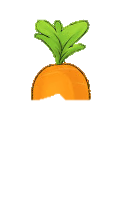 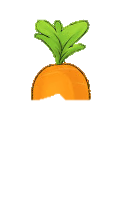 A                 B                 C                 D
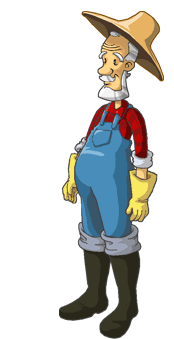 14 ngày =.....tuần lễ?
A : 4
B : 3
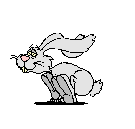 C : 2
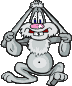 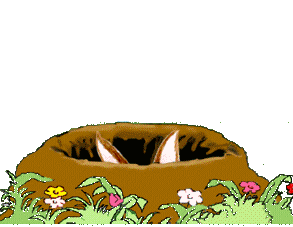 D : 7
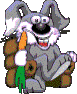 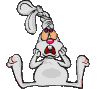 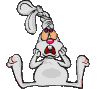 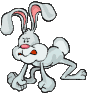 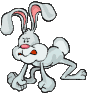 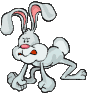 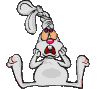 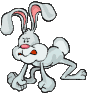 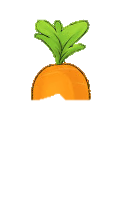 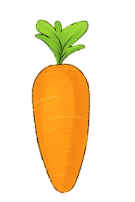 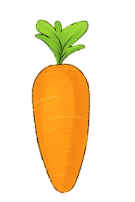 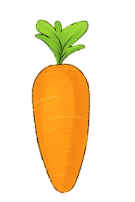 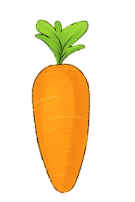 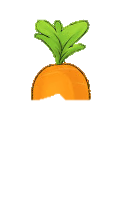 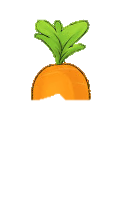 A                 B                 C                 D
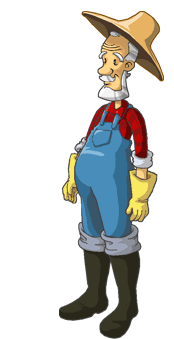 3 ngày =.....giờ?
A : 60
B : 48
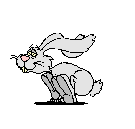 C : 72
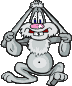 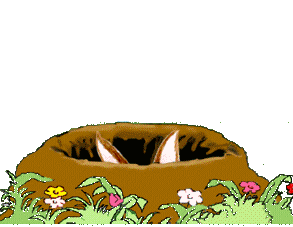 D : 24
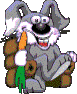 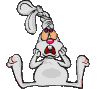 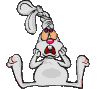 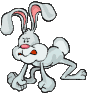 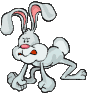 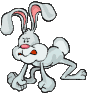 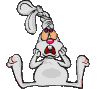 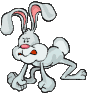 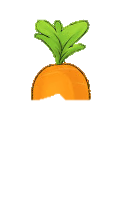 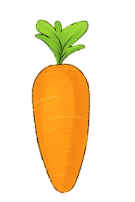 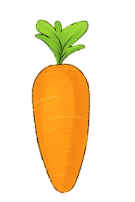 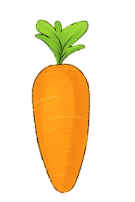 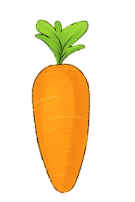 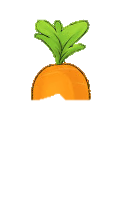 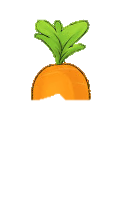 A                 B                 C                 D
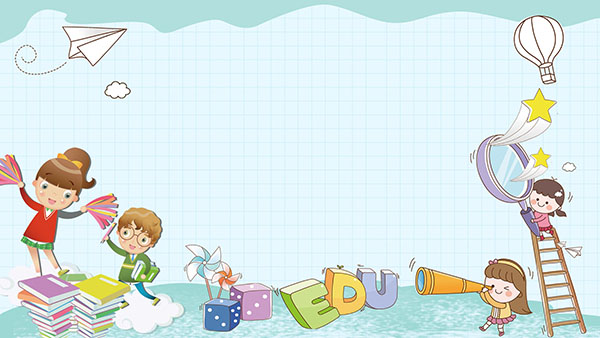 KHÁM PHÁ
Kim giây
Khoảng thời gian kim giây di chuyển từ vạch trước đến vạch liền ngay sau nó là 1 giây.
Vậy kim giây đã di chuyển 1 vòng tương ứng với bao nhiêu giây?
60 giây
Vậy khi kim giây di chuyển được 1 vòng tương ứng với 60 giây thì kim phút đã di chuyển như thế nào?
Kim phút đã di chuyển 1 vạch.
Khi kim phút di chuyển từ 1 vạch đến vạch liền ngay sau đó tương ứng với bao nhiêu phút?
Vậy 1 phút = ......giây?
1 phút
Kim phút
1 phút = 60 giây
Kim giờ
[Speaker Notes: Chúng ta đã biết 1 giờ = 60 phút, vậy 1 phút bằng bao nhiêu giây, các con quan sát chuyển động của kim phút và kim giây rồi nêu đáp án cho cô nhé!]
3 phút = ...... giây?
4 phút 15 giây =......giây?
3 phút = 180 giây
4 phút 15 giây = 255 giây
[Speaker Notes: Vận dụng]
Thế kỉ XXI.
1 thế kỉ =.....năm?
Chúng ta đang sống ở thế kỉ bao nhiêu?
Thế kỉ III
Thế kỉ XX
Thế kỉ XXI
Thế kỉ I
Thế kỉ II
…………
1
1901
2000
2100
300
100
201
2001
200
101
[Speaker Notes: GV nêu: Để tính những khoảng thời gian dài hàng trăm năm, người ta có đơn vị đo thời gian là thế kỉ.]
- Từ năm 1 đến năm 100 là thế kỉ thứ một ( thế kỉ I )
Từ năm 101đến năm 200 là thế kỉ thứ hai ( thế kỉ II )
Từ năm 201 đến năm 300 là thế kỉ thứ ba ( thế kỉ III )
……
Từ năm 1901 đến năm 2000 là thế kỉ hai mươi (thế kỉ XX )
Từ năm 2001 đến năm 2100 là thế kỉ hai mươi mốt 
                                                                ( thế kỉ XXI ).
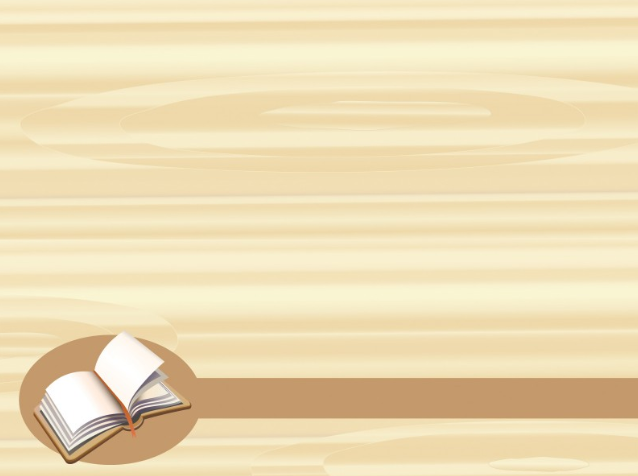 GHI VỞ
Bài học
 Giây:
1 giờ = 60 phút
1 phút = 60 giây
2. Thế kỉ
1 thế kỉ = 100 năm
II. Luyện tập
THỰC HÀNH
Bài 1  :Viết số thích hợp vào  chỗ chấm:
Muốn đổi đúng các đơn vị đo thời gian, ta làm thế nào?
Ta cần xác định đúng các đơn vị đo thời gian và tính toán chính xác.
60
1 phút =        giây               2 phút =          giây
120
60 giây =       phút              7 phút =          giây
420
1
1 thế kỉ =         năm             5 thế kỉ =         năm
500
100
900
100 năm =       thế kỉ           9 thế kỉ =         năm
1
68
1 phút 8 giây =       giây
20
giây
50
năm
năm
20
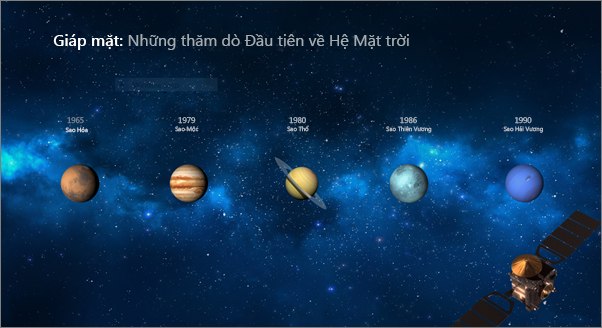 DU HÀNH VŨ TRỤ
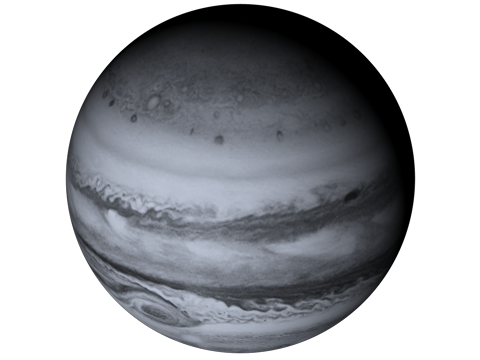 Bài 2
BẮT ĐẦU
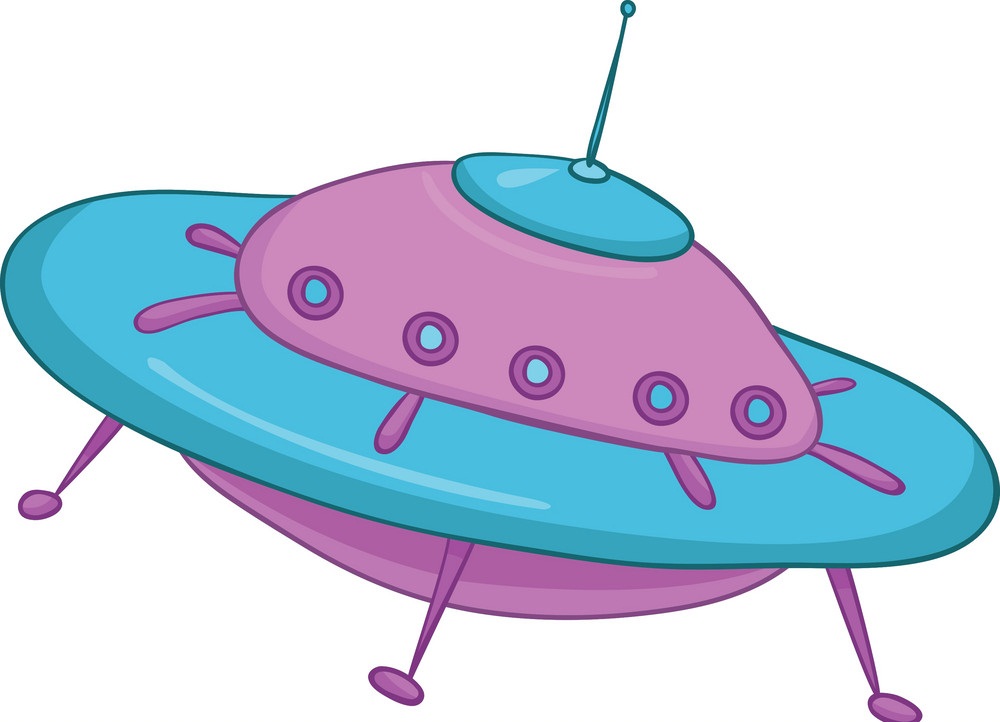 Các bạn hãy cùng nhau trả lời lần lượt các câu hỏi để đến với các hành tinh trong hệ mặt trời nhé!
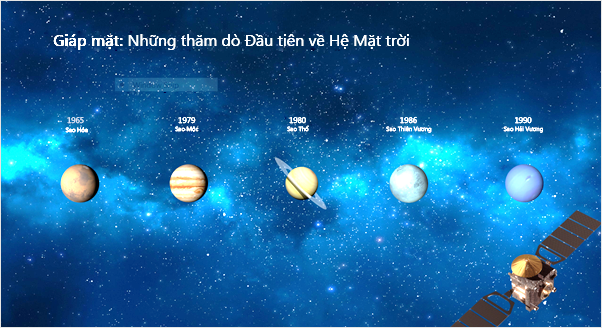 DU HÀNH VŨ TRỤ
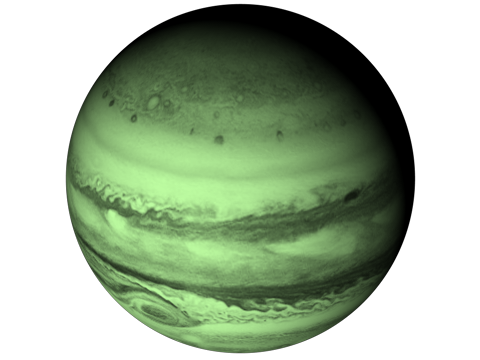 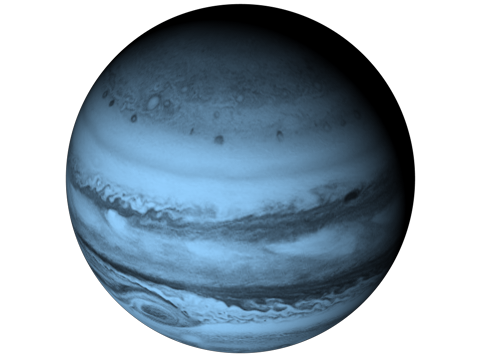 Sao Mộc
Sao Hỏa
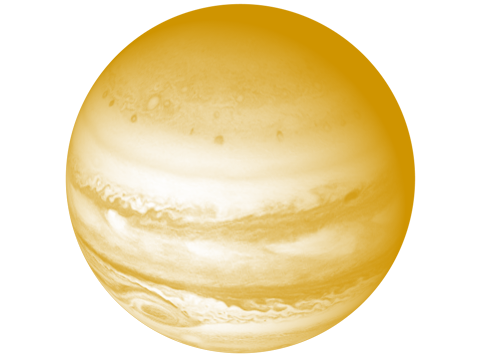 Sao Hải Vương
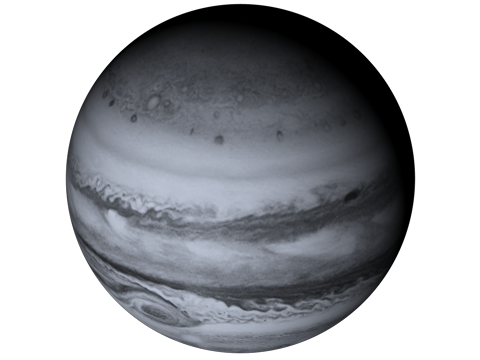 Sao Thiên Vương
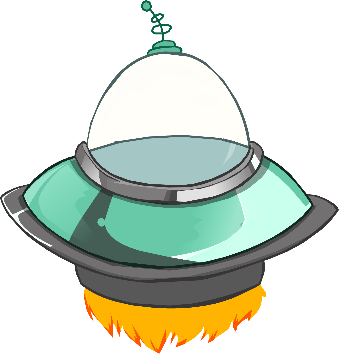 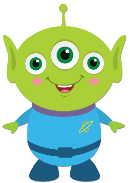 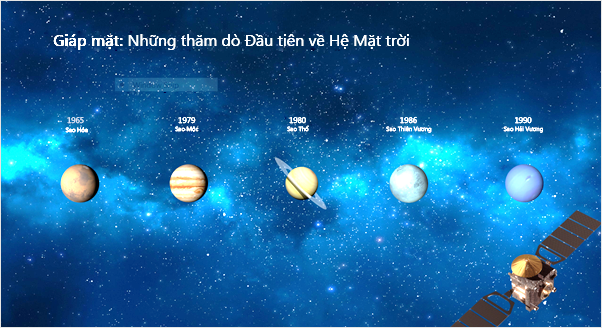 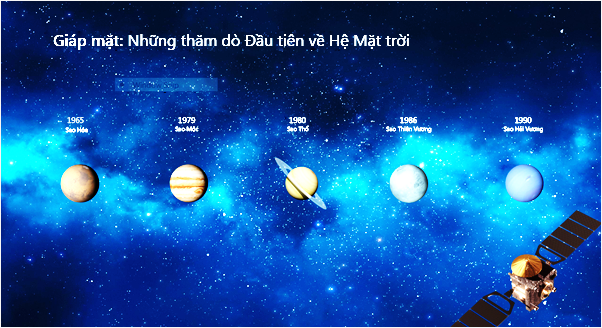 Bác Hồ sinh năm 1890. Bác Hồ sinh vào thế kỉ bao nhiêu?
A: 19 (XIX)
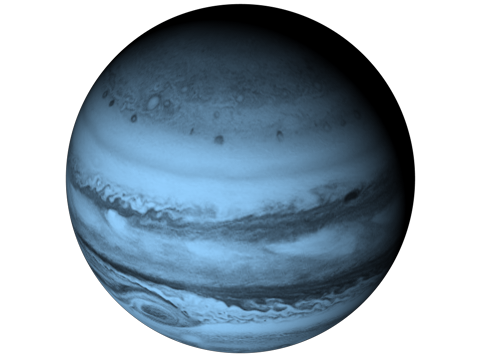 Sao Hỏa
B: 20 (XX)
C: 21 (XXI)
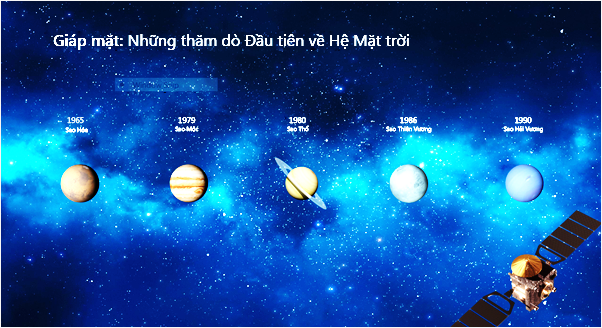 Bác Hồ ra đi tìm đường cứu nước vào năm 1911. Năm đó thuộc thế kỉ nào?
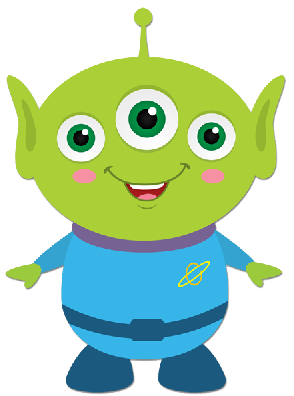 A: 18 (XVIII)
B: 19 (XIX)
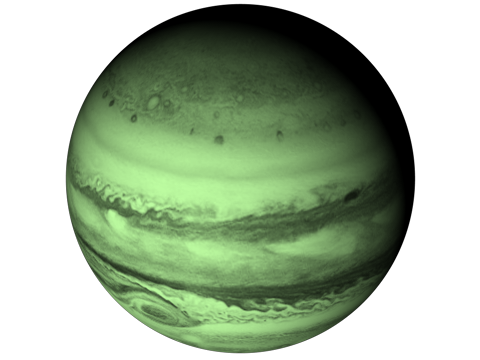 C: 20 (XX)
Sao Mộc
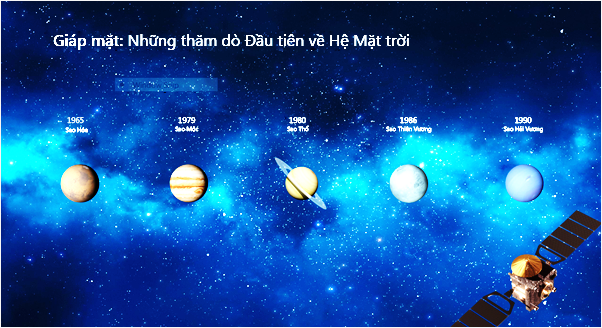 Cách mạng tháng Tám thành công vào năm 1945. Năm đó thuộc thế kỉ nào?
A: 17 (XVII)
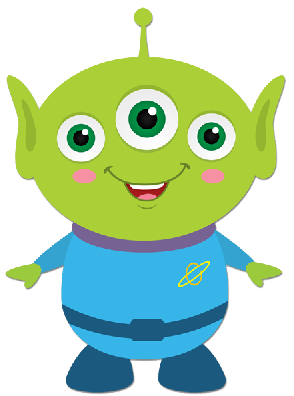 B: 18 (XVIII)
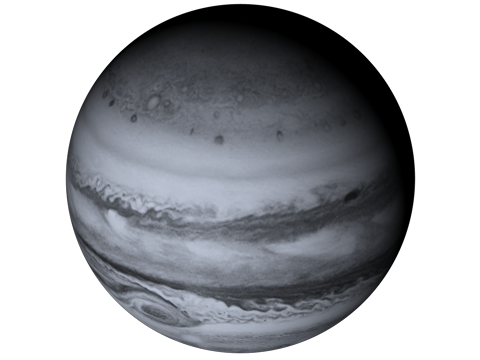 Sao Thiên Vương
C: 20 (XX)
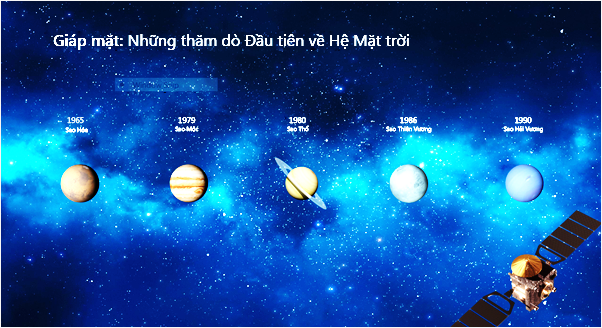 Bà Triệu lãnh đạo cuộc khởi nghĩa chống quân Đông Ngô năm 248. Năm đó thuộc thế kỉ nào?
A: 3 (III)
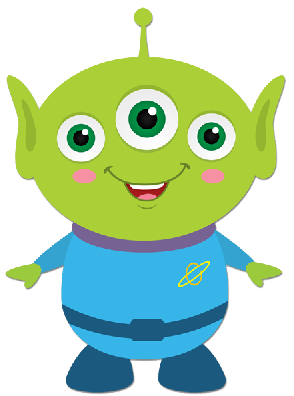 B: 4 (IV)
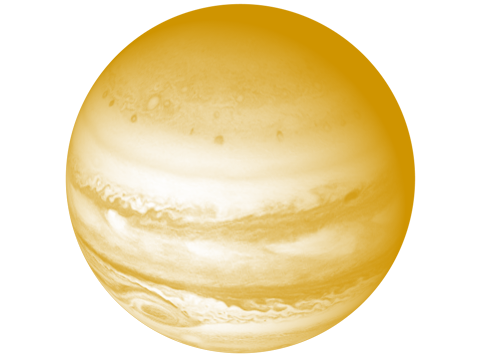 C: 5 (V)
Sao Hải Vương
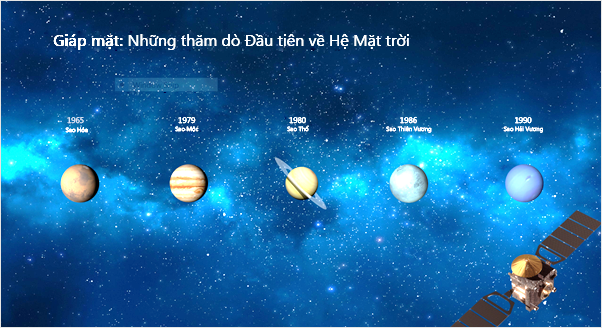 Chào mừng bạn đã đến với hành tinh của chúng mình. 
Chúc các bạn có một chuyến tham quan vui vẻ!
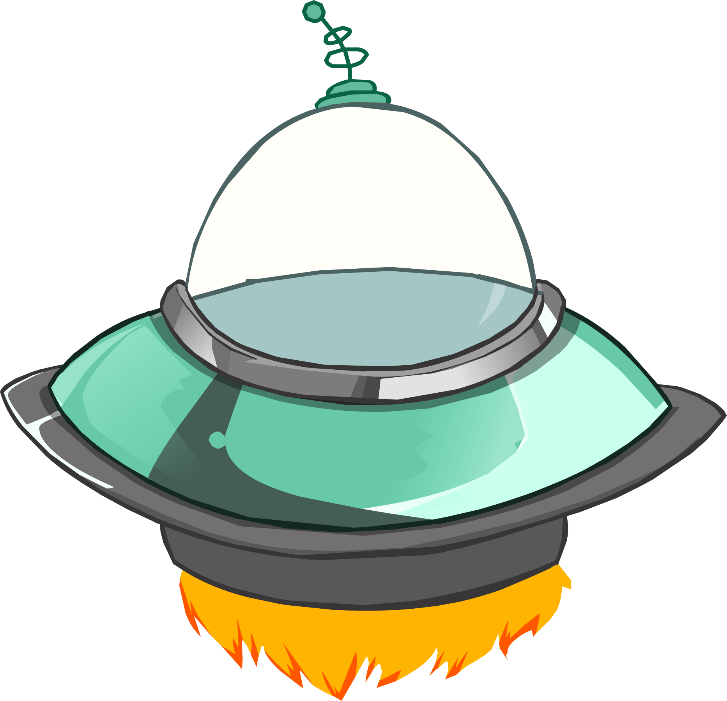 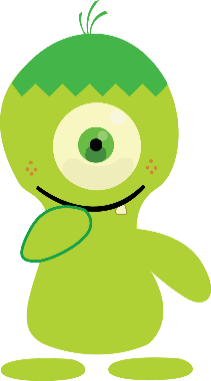 TẠM BIỆT
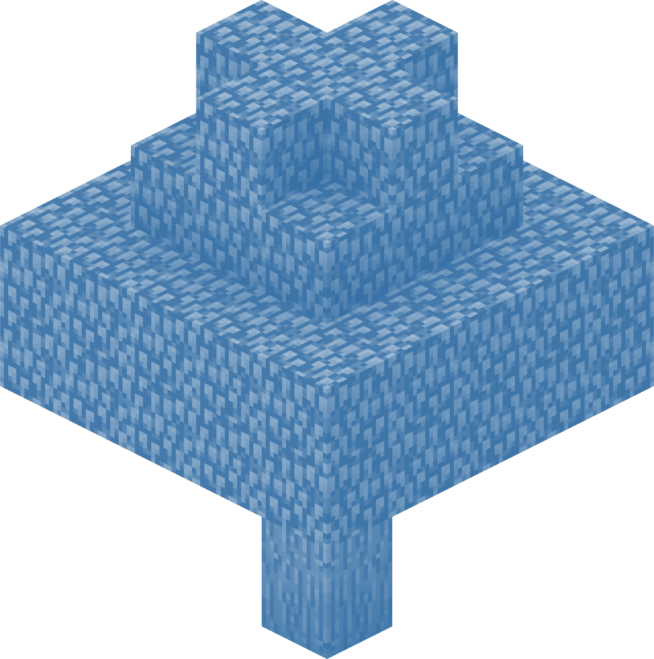 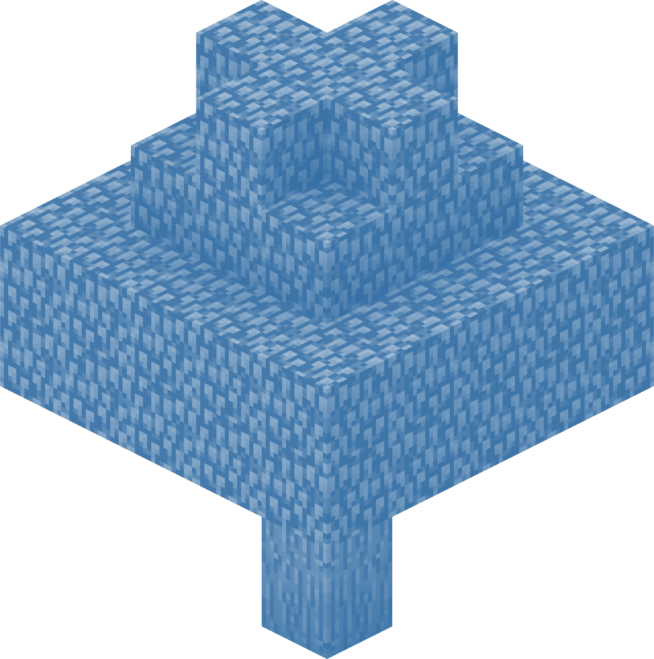 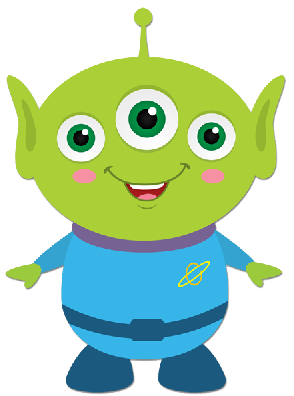 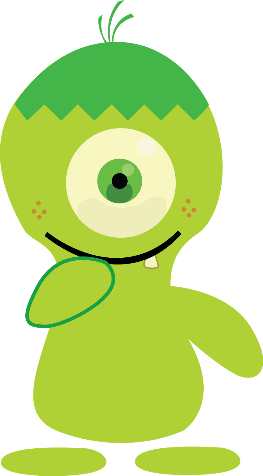 Cách xác định thế kỉ.
Từ năm 1 đến năm 100, ta xác định thuộc thế kỉ I
Với các năm có 3 chữ số, ta lấy chữ số đầu tiên của năm cộng thêm 1 được số thế kỉ (nếu chữ số hàng chục hoặc đơn vị > 0)
VD: Năm 938 => ta lấy 9 +1 = 10. Vậy năm 938 thuộc TK 10 (X).
Với các năm có 4 chữ số, ta lấy 2 chữ số đầu tiên của năm cộng thêm 1 được số thế kỉ (nếu chữ số hàng chục hoặc đơn vị > 0)
VD: Năm 1010 => ta lấy 10 + 1 = 11. Vậy năm 1010 thuộc TK 11 (XI).
Bài 3
a,  Lý Thái Tổ dời đô về Thăng Long  năm 1010 Năm đó thuộc thế kỉ nào? Tính đến nay đã được bao nhiêu năm?
b, Ngô Quyền đánh tan quân Nam Hán trên sông Bạch Đằng năm 938. Năm đó thuộc thế kỉ nào? Tính đến nay đã được bao nhiêu năm?
Bài 3 :
a,  Lý Thái Tổ dời đô về Thăng Long  năm 1010 Năm đó thuộc thế kỉ :
XI
1011 năm
-Tính đến nay đã được :
b, Ngô Quyền đánh tan quân Nam Hán trên sông Bạch Đằng  năm 938. Năm đó  thuộc thế kỉ :
Ta lấy năm hiện tại trừ đi năm đó.
Muốn tính khoảng thời gian từ năm (…) đến nay được bao nhiêu năm ta làm thế nào?
X
1083 năm
-Tính đến nay đã được :
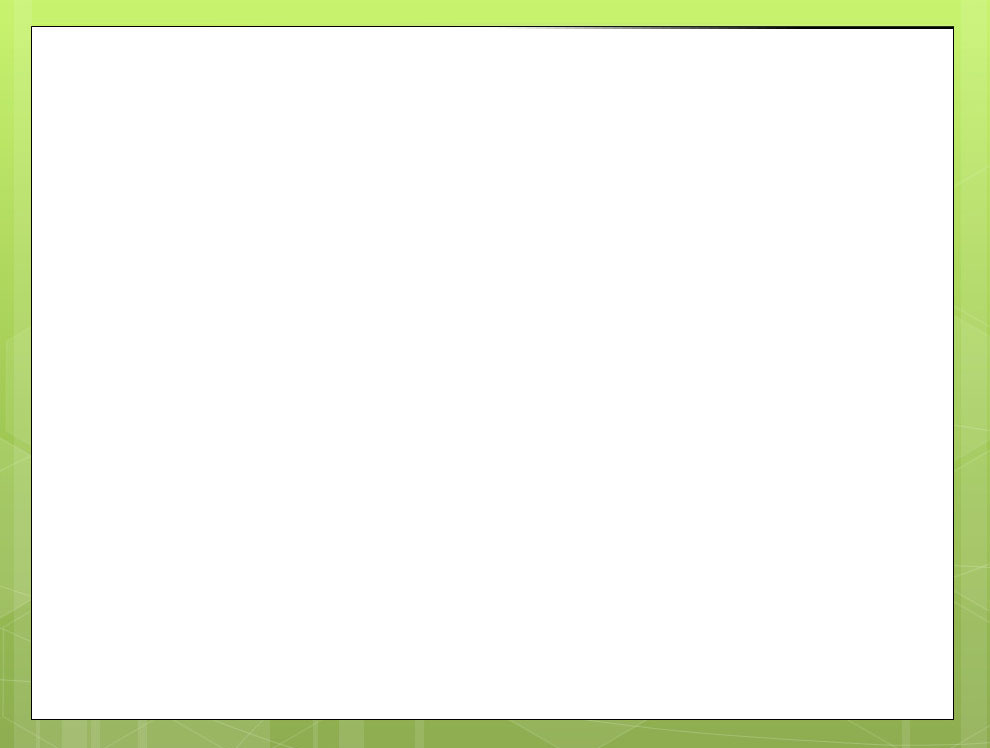 VẬN DỤNG
Xác định xem năm sinh của các thành viên trong gia đình hoặc những người thân quen thuộc thế kỉ nào? Và từ năm đó đến nay là bao nhiêu năm?
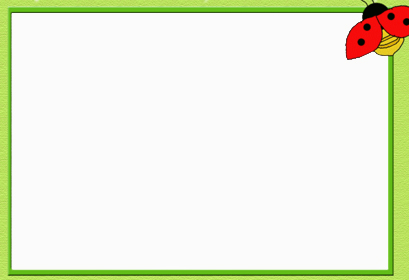 DẶN DÒ
1. Hệ thống, tổng hợp kiến thức đã học.2. Chữa lại bài sai.3. Xem trước bài sau.4. Vận dụng tốt kiến thức đã học.
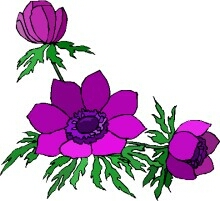 Chúc các em 
sức khỏe và học tập tốt !
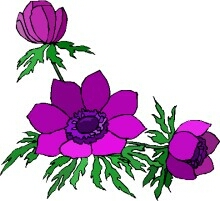 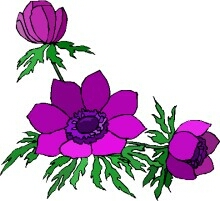 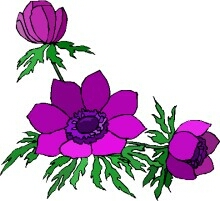 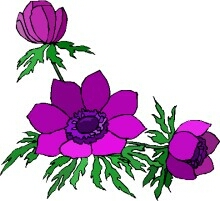